Italské renesanční umění
architektura a výtvarné umění trecenta a quattrocenta
italské výtvarné umění přelomu 13./14. století
vysoká urbanizovanost ↔ vzájemné soupeření včetně podpory umění
náboženství stále hlavním zdrojem inspirace
ARCHITEKTURA
osobitá a nepříliš rozšířená gotika
MALÍŘSTVÍ
standardními technikami jsou tempera a freska
italská gotická architektura
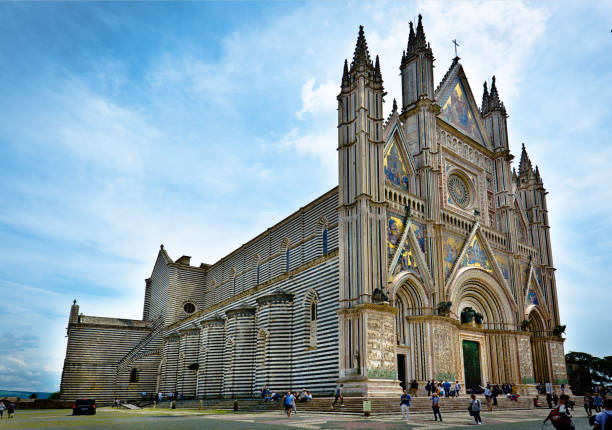 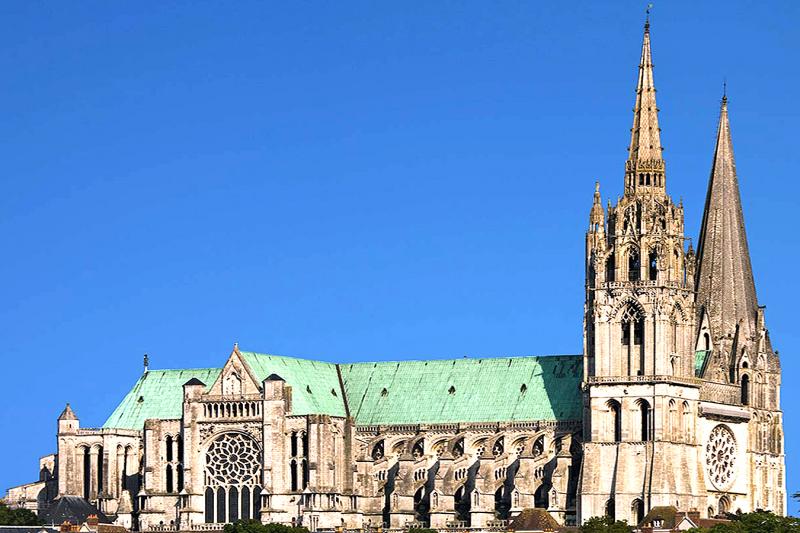 Chartres
Orvieto
vyrovnanější a harmonicky uměřenější
žádné podpěrné oblouky ↔ prostor členěn horizontálně, ne vertikálně 
překrásné průčelí, ale předsunuté jako clona = slepé průčelí
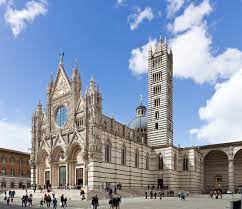 stavba zahájena až koncem 14. stol.
chybí ušlechtilá proporčnost
úpadkový ráz zaměřený na dekorativní vnějškový dojem
Siena
Orvieto
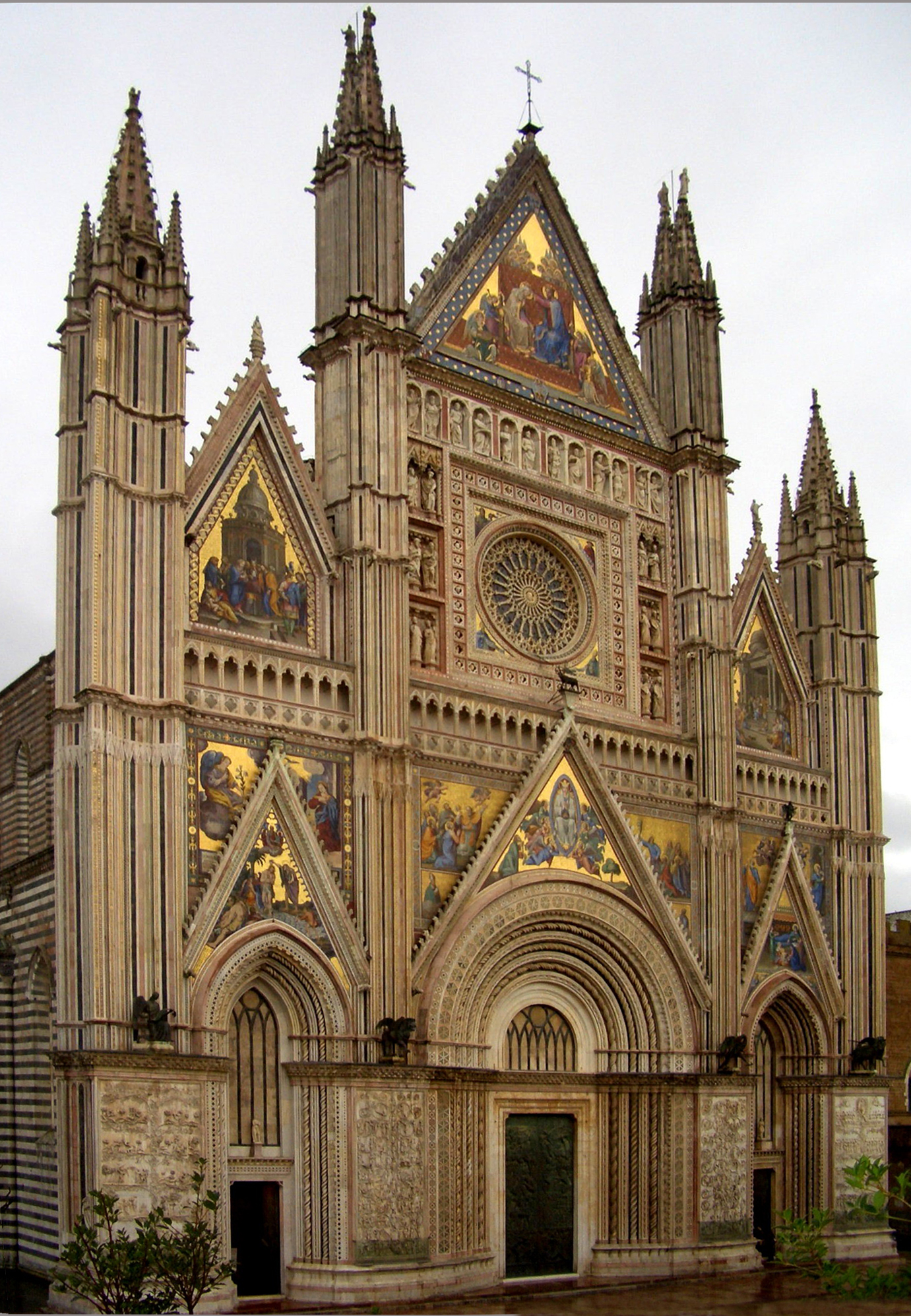 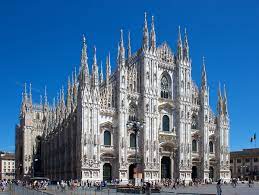 Milano
pouze příčná loď původně plánované katedrály (!)
barevný mramorový obklad s tmavými a světlým pruhy
byzantské umění330 (Konstantinopol hl. město východořím. říše)-1453 (dobyta Turky)
       = řecké (helénské) město silně ovlivněné kulturou blízkého východu
- náb. ikony a obrazy císaře uctívány, jejich podoba přísně kontrolována        ↔ formy symbolické a stylizované, ø povolena umělecká individualitax luxusní předměty (hedvábné látky, práce ze slonoviny)
Giotto di Bondone (1266?-1337)
- génius, který prolomil zaklínadlo byzantského konzervatismu- poprvé obrazy s iluzí trojrozměrného prostoru (perspektiva, modelace světlem a stínem) → po tisíci letech znova iluze hloubky na rovné ploše
↔ mění celou koncepci malby: z "psaní obrazů" je "vyprávění příběhů"- rané kř. umění podle orientálních názorů představuje každou postavu v její celistvosti x Giotto maluje různé postoje postav, některé i zezadu
- věhlas široko daleko ↔ zájem o život umělce → umělec není jen zručný řemeslník ↔ dějiny umění se stávají dějinami velkých umělců
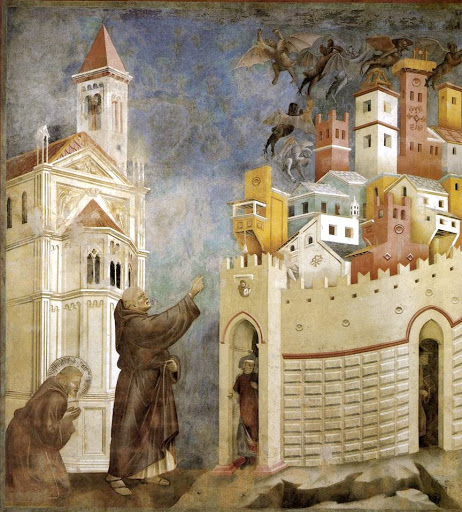 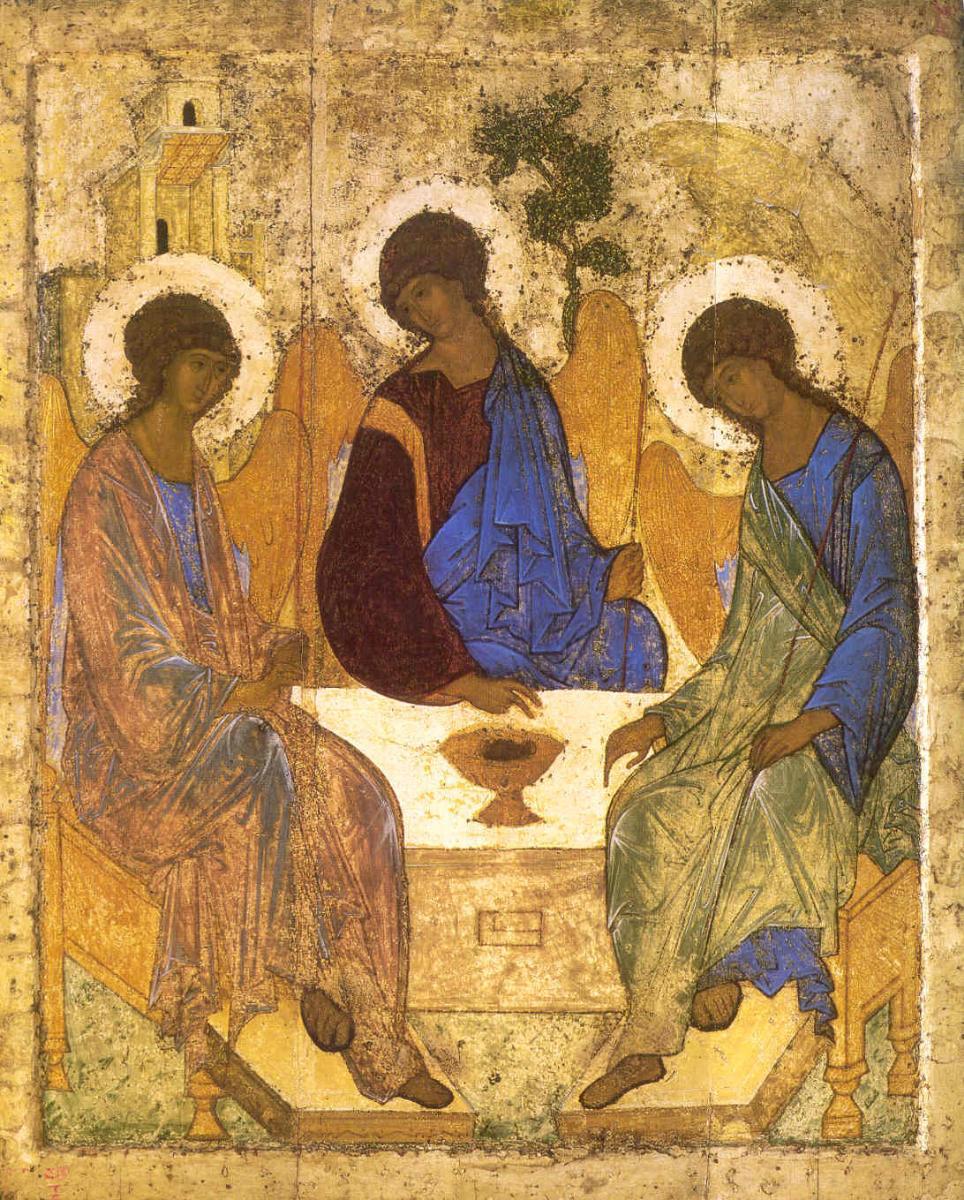 Sv. František vyhání ďábly z Arezza- světec klečí, bratr zaříkává ďábly – ti se při útěku vznášejí nad půvabným seskupením domů, věží a balkónů Arezza
sienské malířství
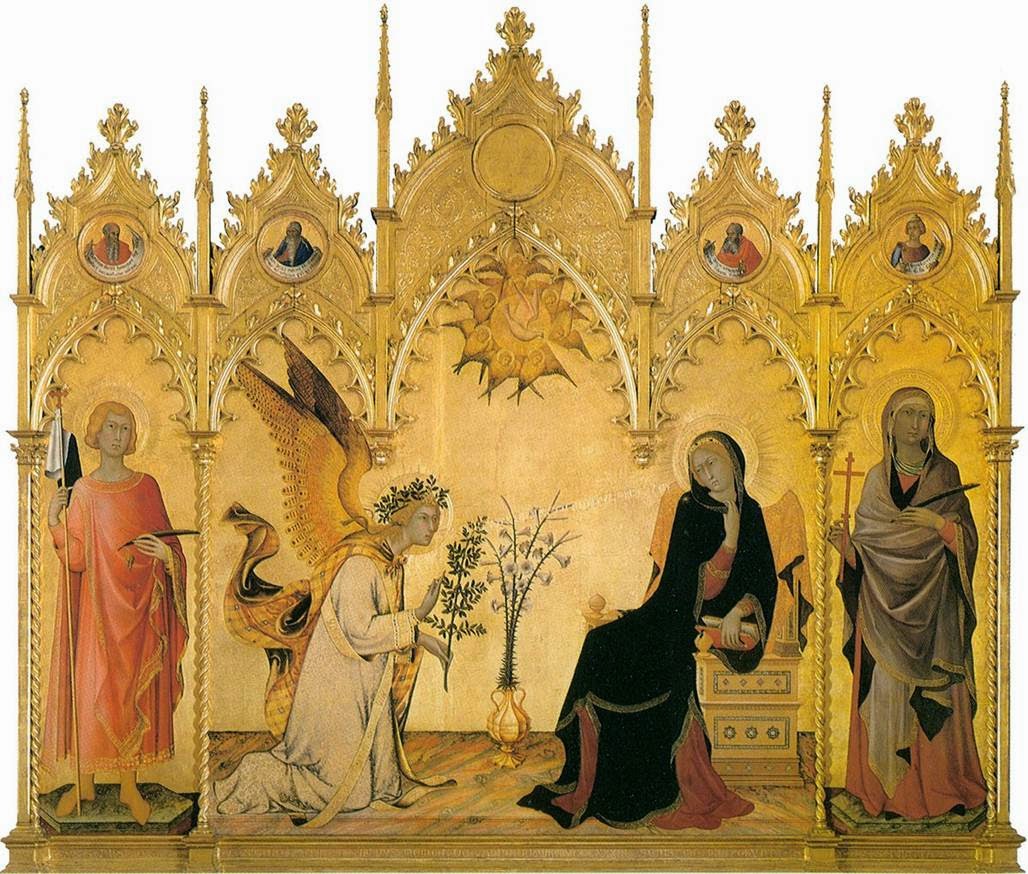 typické rysy dvorského gotického stylu:
zdobnost formy
jemný kolorit
citová vroucnost
půvabné linie
a navíc:
skvostná barevnost
mistrovsky zachycená fyziognomie
psychologicky diferencované postavy
Simone Martini: Zvěstování (1333)
architektura a výtvarné umění quattrocenta
nejvlivnějšími obyvateli kupci a bankéři, kteří se o své postavení zasloužili sami – zakládali si na svém přínosu společnosti již v tomto životě; cení si dobrého vzdělání 
křesťanské náměty doplňuje mytologie, rozvíjí se portrét
ARCHITEKTURA
znovuvzkříšena dekorativnost a harmonie římské antické architektury
MALÍŘSTVÍ A SOCHAŘSTVÍ
obrazy a sochy jsou realističtější, stále častěji se objevuje skutečný svět
objevením zákonů perspektivy získalo umění racionální rozměr
olejové barvy osvobodily malíře od rychleschnoucí tempery
italská renesanční architektura: Florencie
Filippo Brunelleschi (1377-1446)
původně zlatník, pak sochař, architekt a stavební inženýr
údajně objevil matematické zákony perspektivy
zajímal se o konstrukční pravidla římských staveb
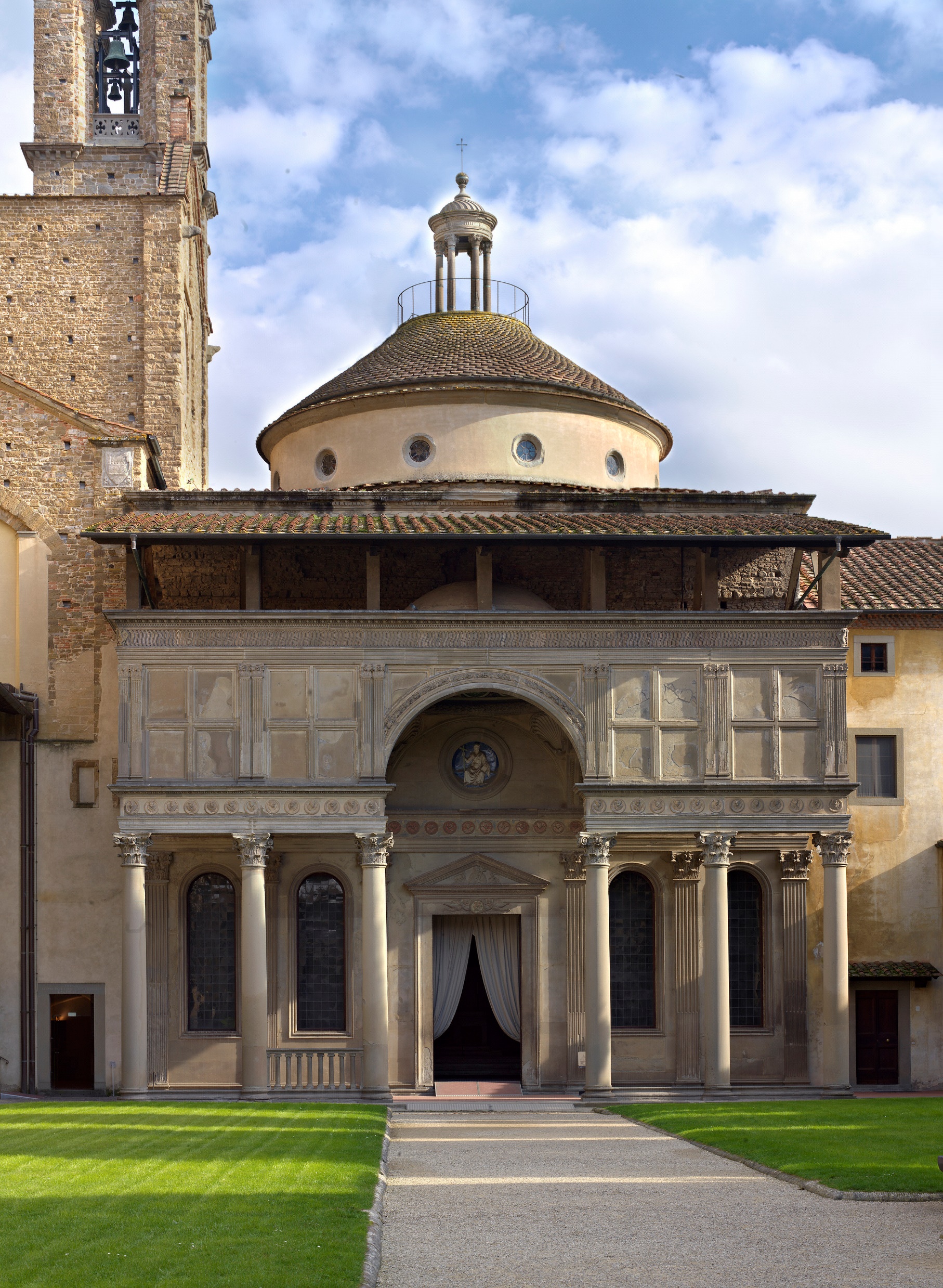 Cappella Pazzi
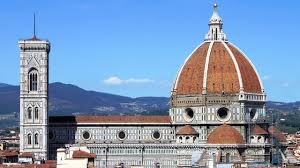 Santa Maria del Fiore
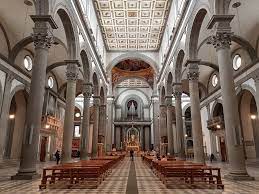 San Lorenzo
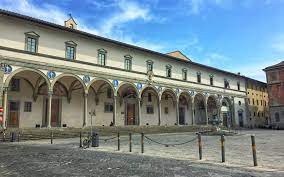 Ospedale degli Innocenti
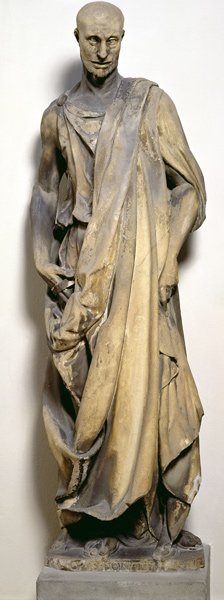 italské renesanční sochařství: Donatello
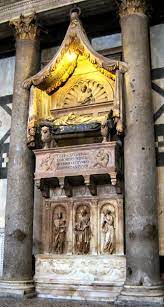 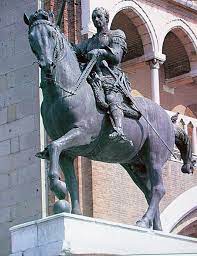 italské raně renesanční malířství (1. pol. 15. st.)
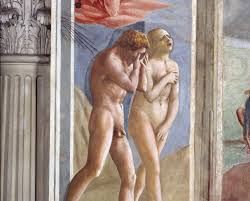 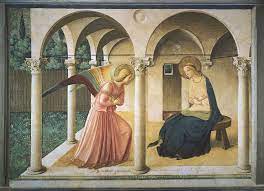 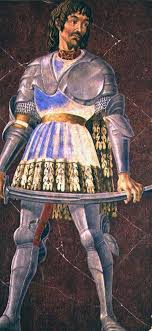 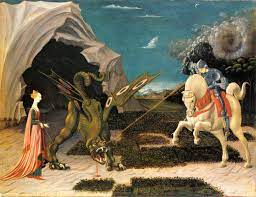 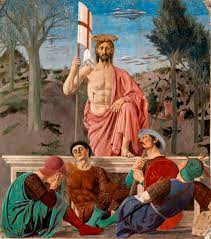 italské renesanční malířství: Botticelli (1445-1510)
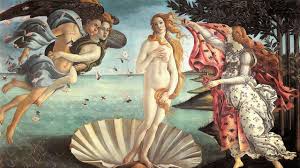 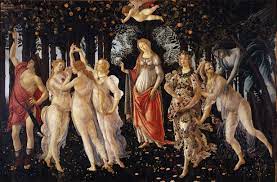